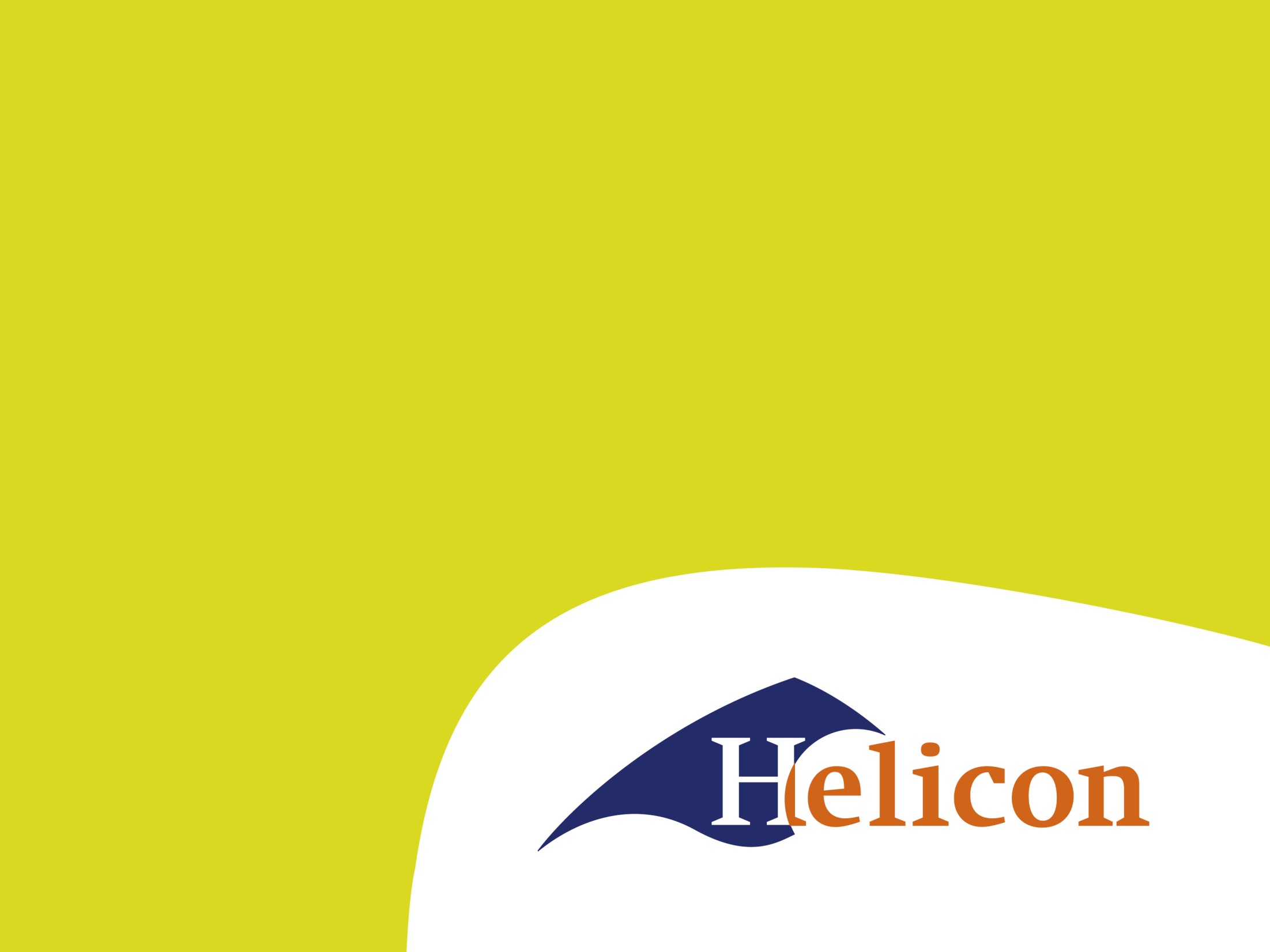 Welkom!
Klas 1A

Periode 2, lesweek 5
Programma
Verwerken werkveldoriëntatie
Verslag voor in Wix
Maak van dit bedrijfsbezoek een verslag van minimaal 500 woorden. Beschrijf in elk geval: De motivatie voor je keuze:

De indruk die je hebt gekregen van het bedrijf
Wat heeft je het meest verrast? + en -
De naam van de bedrijfsleider
De NAW-gegevens van deze zaak
De aard van de werkzaamheden
Voeg enkele foto’s toe die je zelf hebt gemaakt tijdens het bedrijfsbezoek